Rad i snaga – zadaci
Primjer 1. Marko gura ormar stalnom silom od 500N. Koliki rad obavi na putu od 150cm?
probajte sami, a na slijedećem slajdu je rješenje (za provjeru točnosti vašeg postupka)
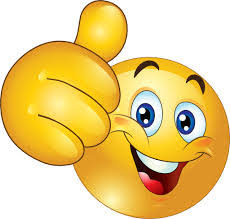 Primjer 1. Marko gura ormar stalnom silom od 500N. Koliki rad obavi na putu od 150cm?
Primjer 2. Na putu dugom 12 m Jana vuče sanjke. Kolikom silom ona djeluje na sanjke ako pritom obavi rad od 3,6 kJ?
probajte sami, a na slijedećem slajdu je rješenje (za provjeru točnosti vašeg postupka)
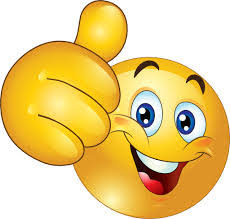 Primjer 2. Na putu dugom 12 m Jana vuče sanjke. Kolikom silom ona djeluje na sanjke ako pritom obavi rad od 3,6 kJ?
Primjer 3. Koliki je put prešao stroj koji gura teret silom od 1,2 kN ako je pritom obavio rad od 480 kJ?
probajte sami, a na slijedećem slajdu je rješenje (za provjeru točnosti vašeg postupka)
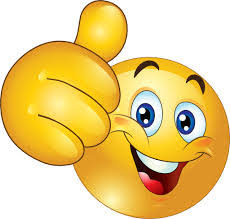 Primjer 3. Koliki je put prešao stroj koji gura teret silom od 1,2 kN ako je pritom obavio rad od 480 kJ?
Primjer 4. Kolika je snaga motora koji za 20 s obavi rad od 4,2 kJ?
probajte sami, a na slijedećem slajdu je rješenje (za provjeru točnosti vašeg postupka)
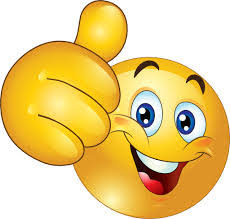 Primjer 4. Kolika je snaga motora koji za 20 s obavi rad od 4,2 kJ?
Primjer 5. Koliki rad obavi motor snage 2 kW za 4,5 minute?
probajte sami, a na slijedećem slajdu je rješenje (za provjeru točnosti vašeg postupka)
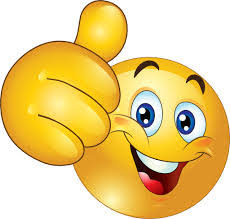 Primjer 5. Koliki rad obavi motor snage 2 kW za 4,5 minute?
Primjer 6. Motor ima snagu 800W. Za koje vrijeme obavi rad od 20 kJ?
probajte sami, a na slijedećem slajdu je rješenje (za provjeru točnosti vašeg postupka)
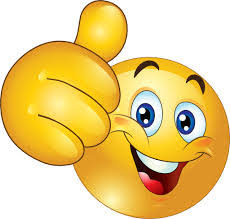 Primjer 6. Motor ima snagu 800W. Za koje vrijeme obavi rad od 20 kJ?
Zadaci za samostalan rad:
Radna bilježnica str.64./65. zadaci 1.-6.

I zadaci:

1. Petar se popeo na treći kat noseći pritom torbu mase 2 kg. Koliki je rad obavio ako je visina svakog kata 3,4 m, a visina prizemlja 80 cm?

2. Koliki rad obavimo savladavajući silu trenja kad guramo ormar težine 50N po podu dugom 65 cm ako je faktor trenja između poda i ormara 20%?